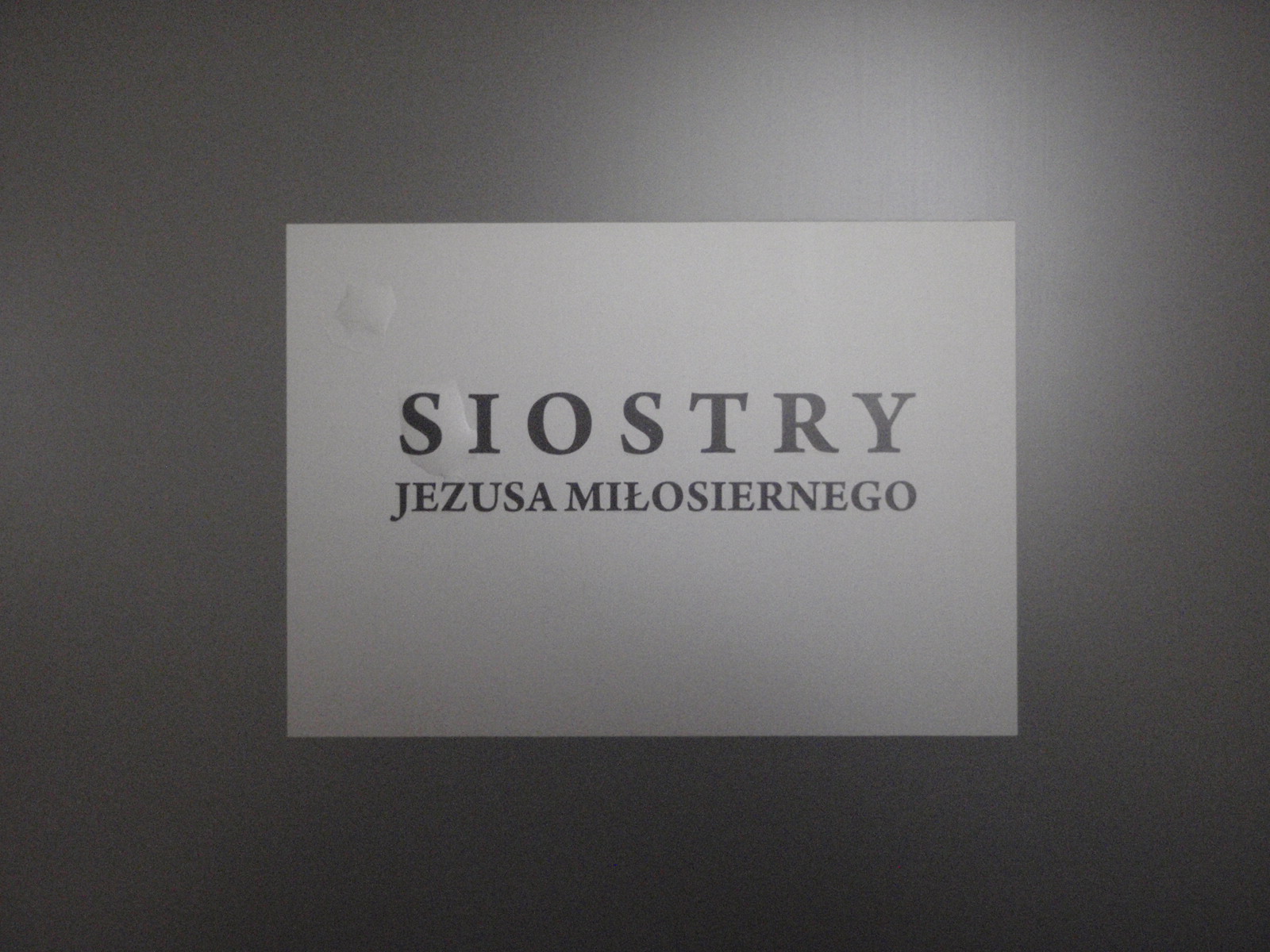 ZIELONA GÓRA 2016
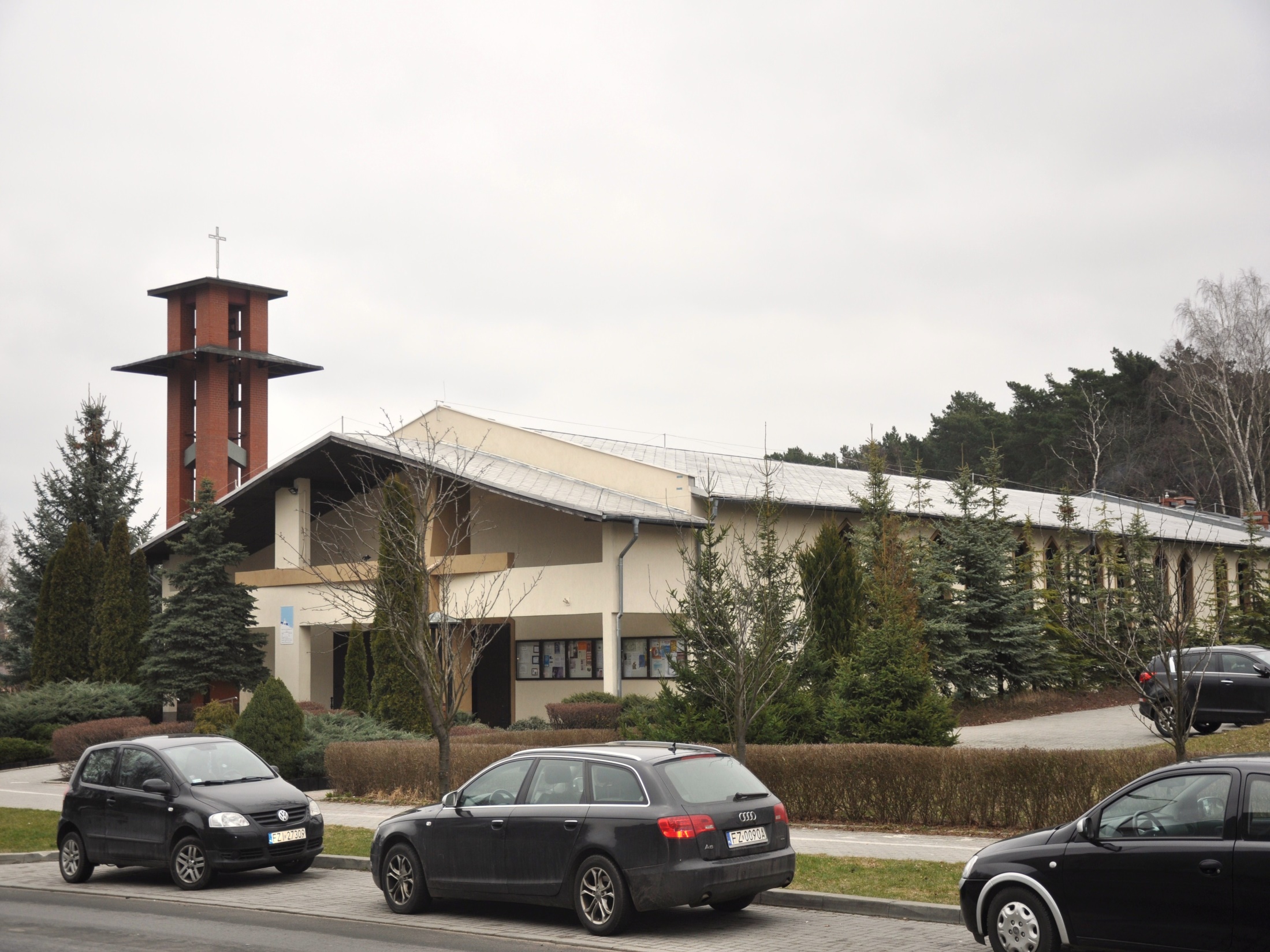 Kościół rzymsko-katolicki 
pw. św. Józefa Oblubieńca
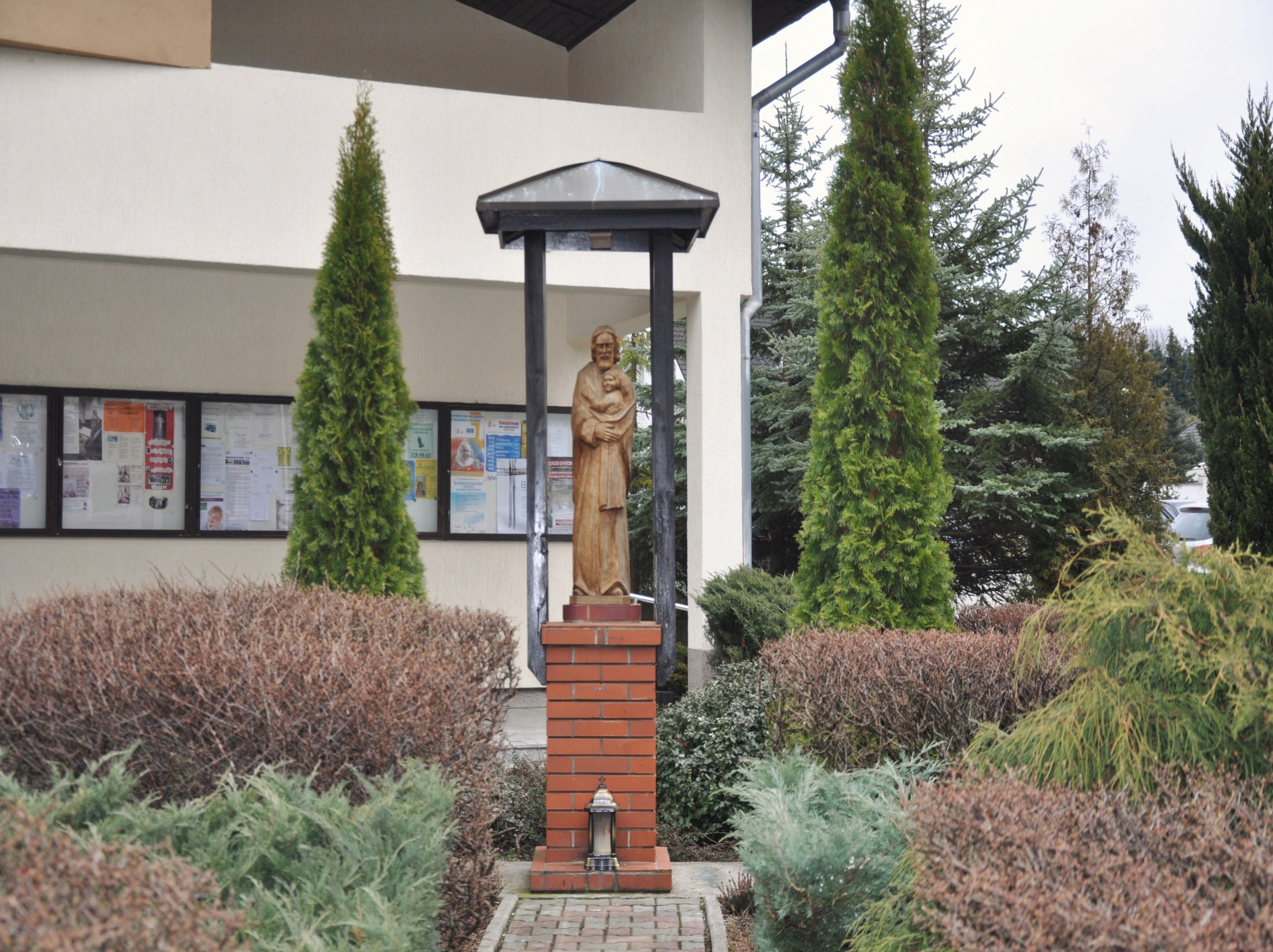 Nasz parafialny Wielki Patron
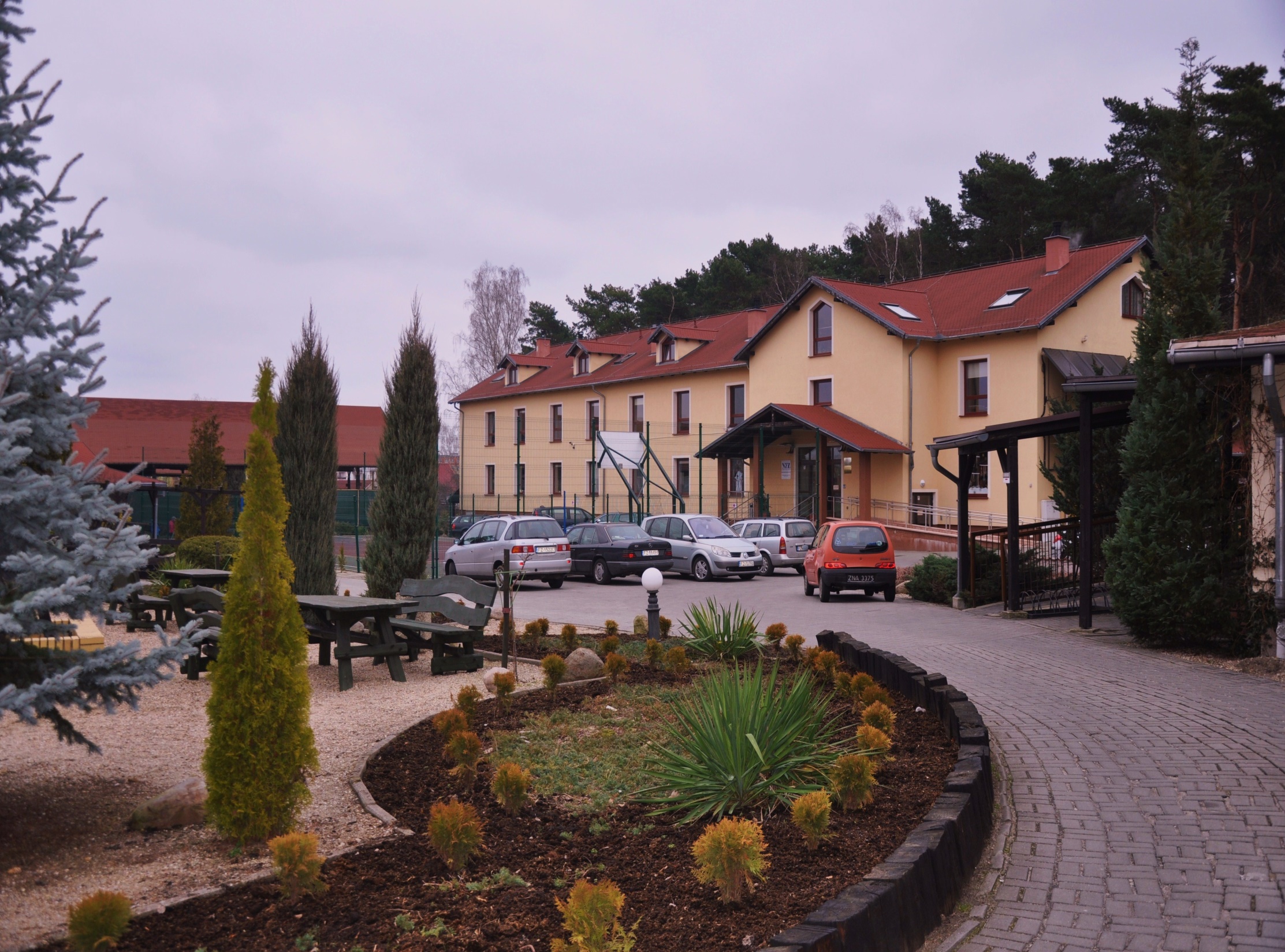 Wjazd do naszego Hospicjum
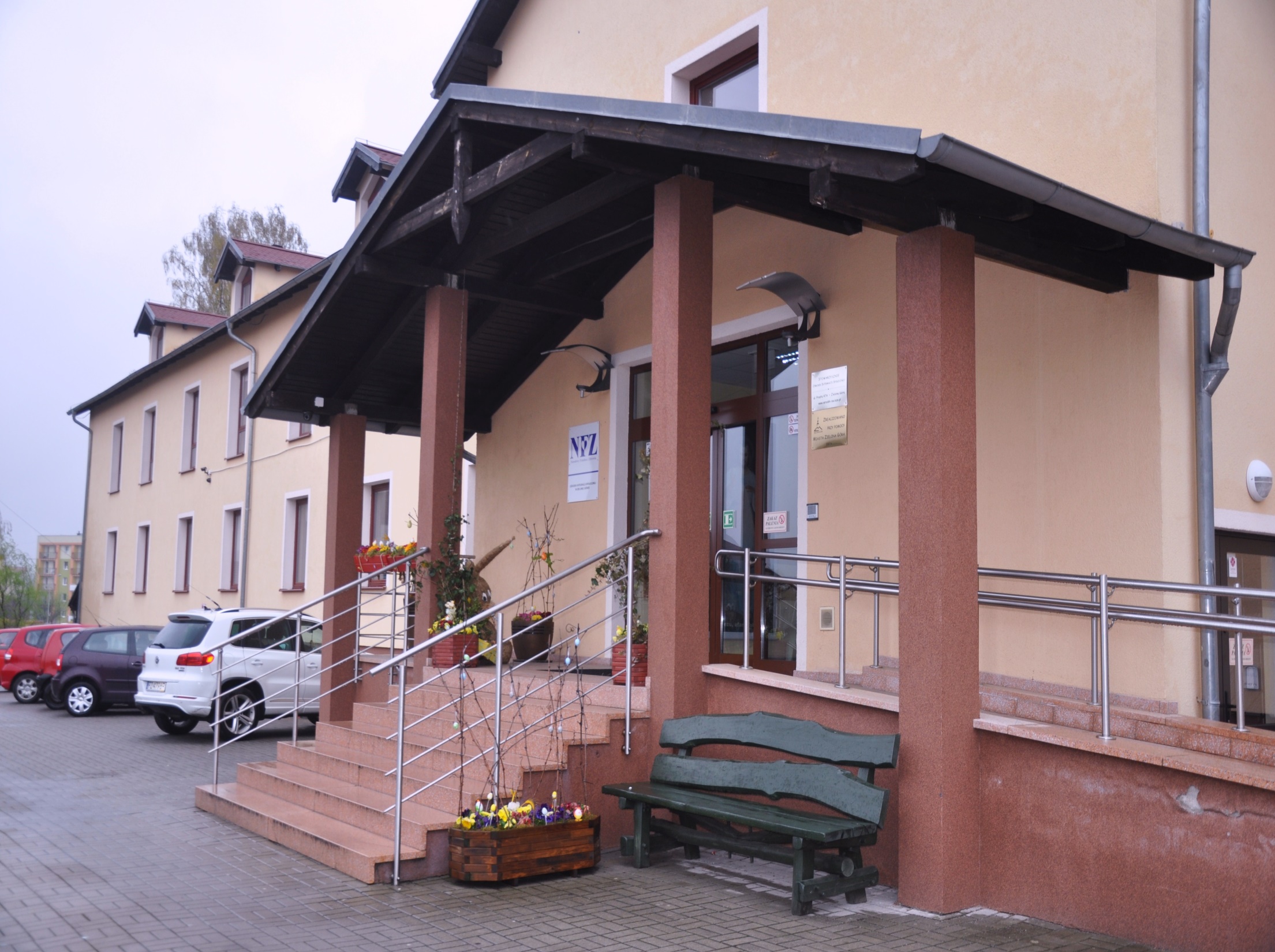 WITAMY!!!
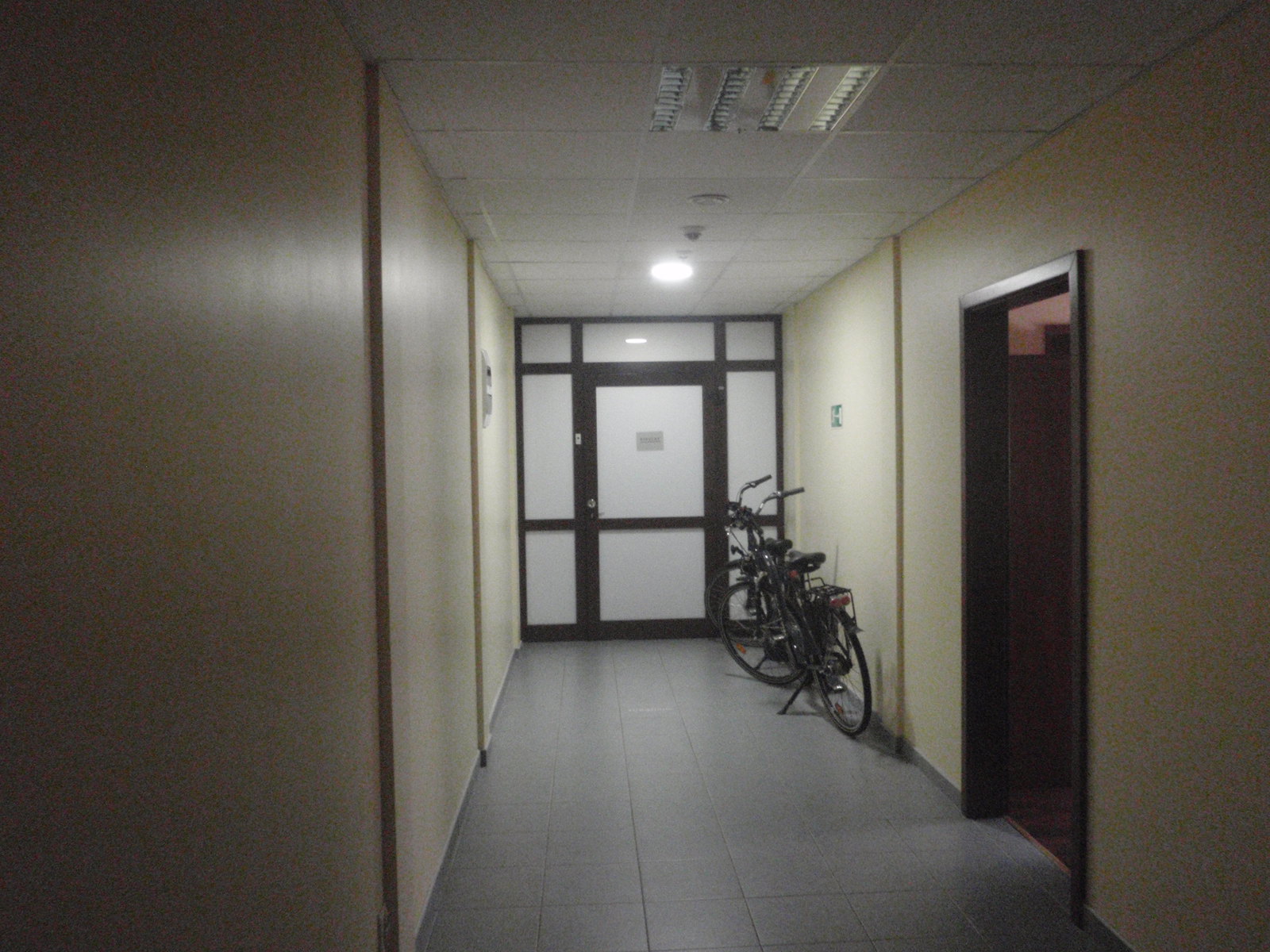 Wejście nr 1
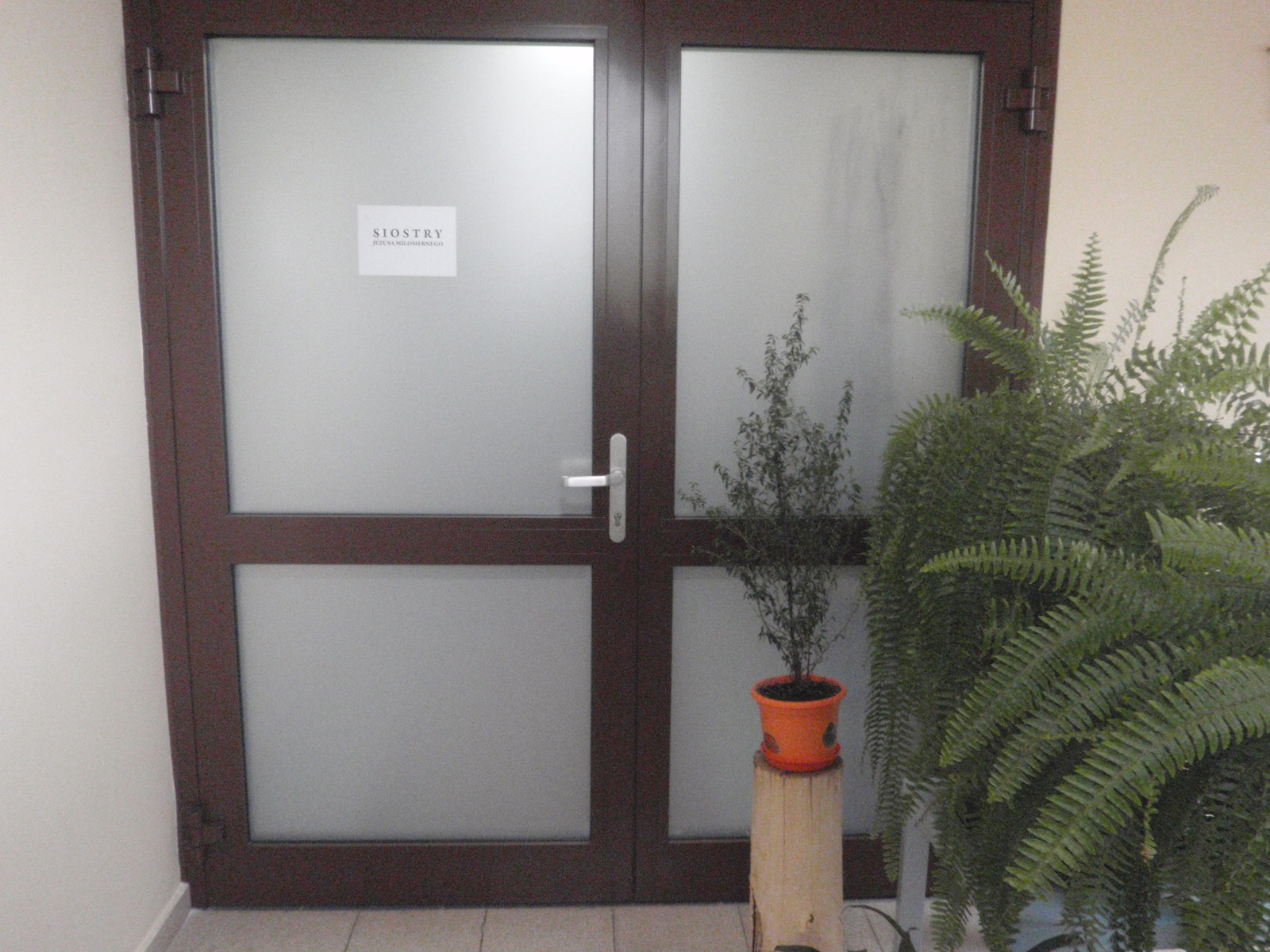 Wejście nr 2
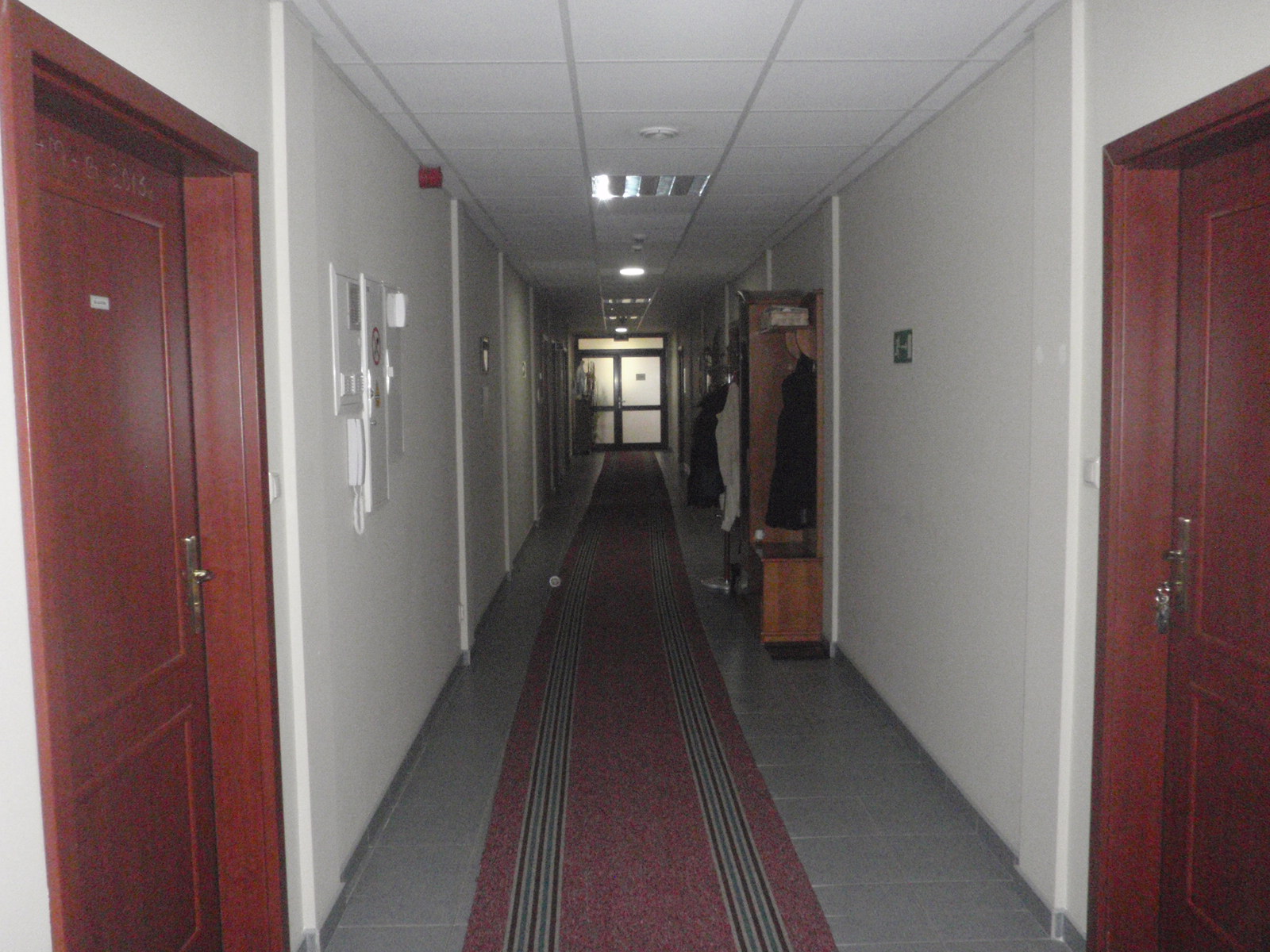 Nasz dłuuugi korytarz…
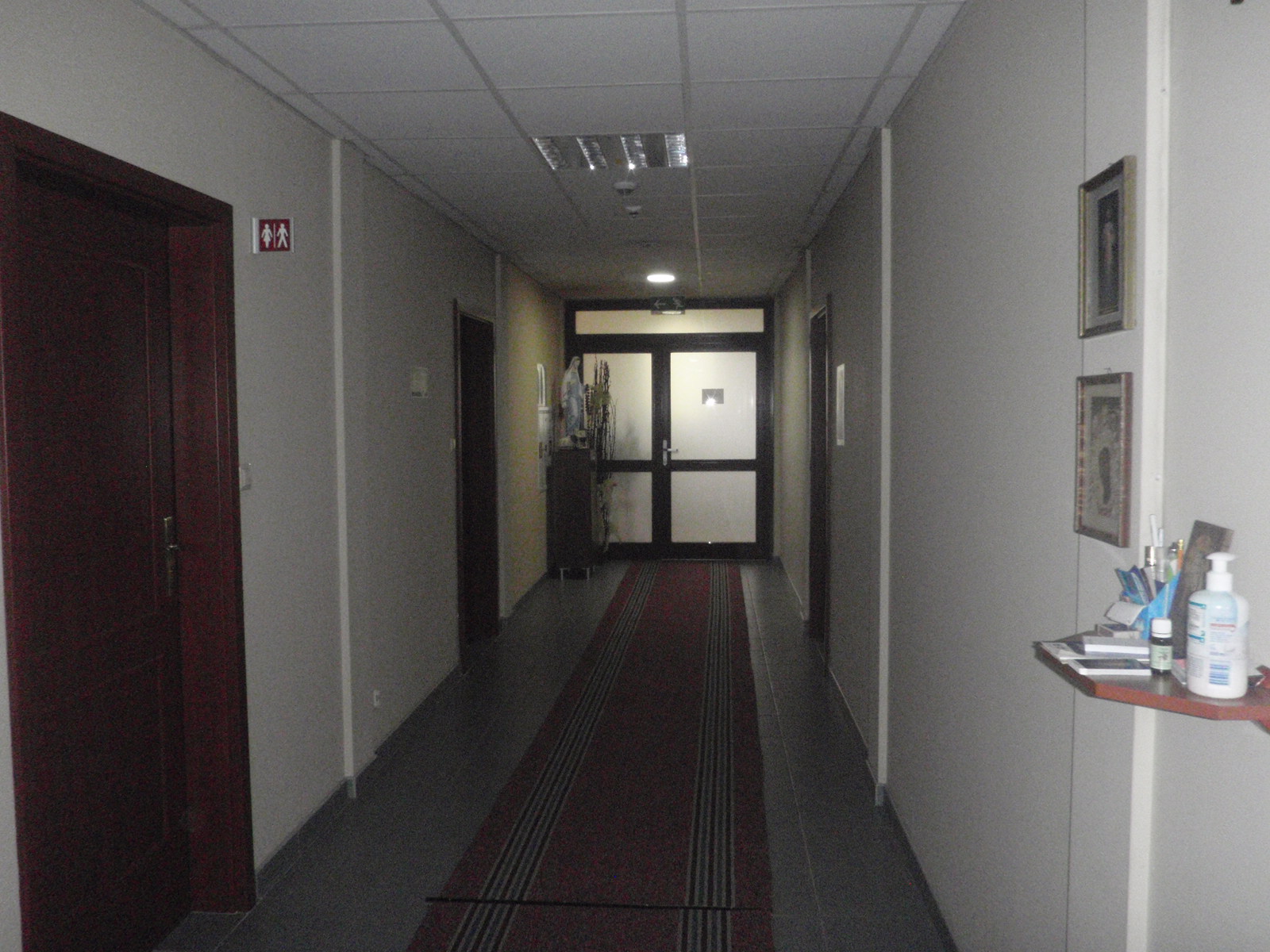 ….ciąg dalszy …..
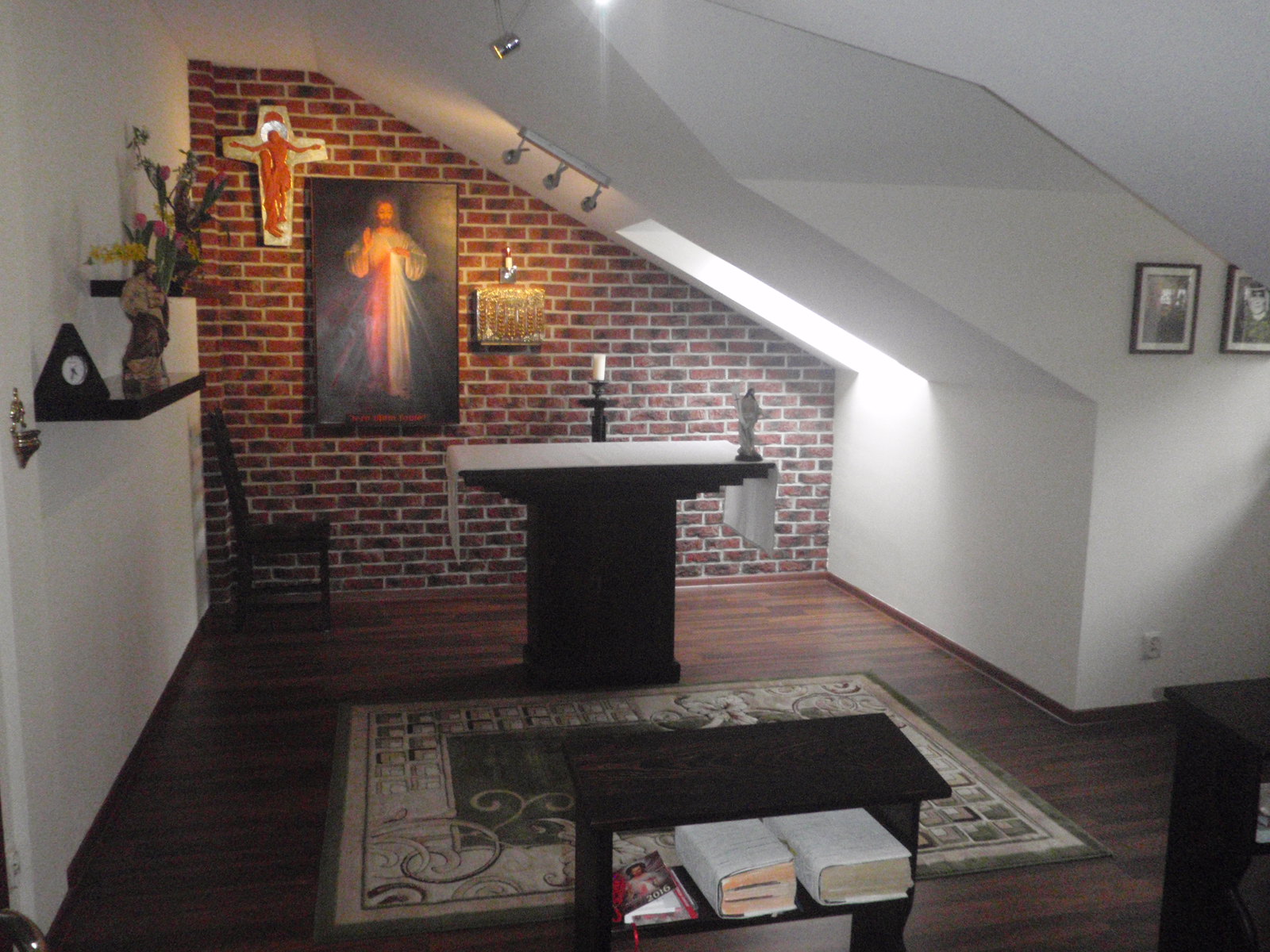 Pan i Gospodarz tego domu
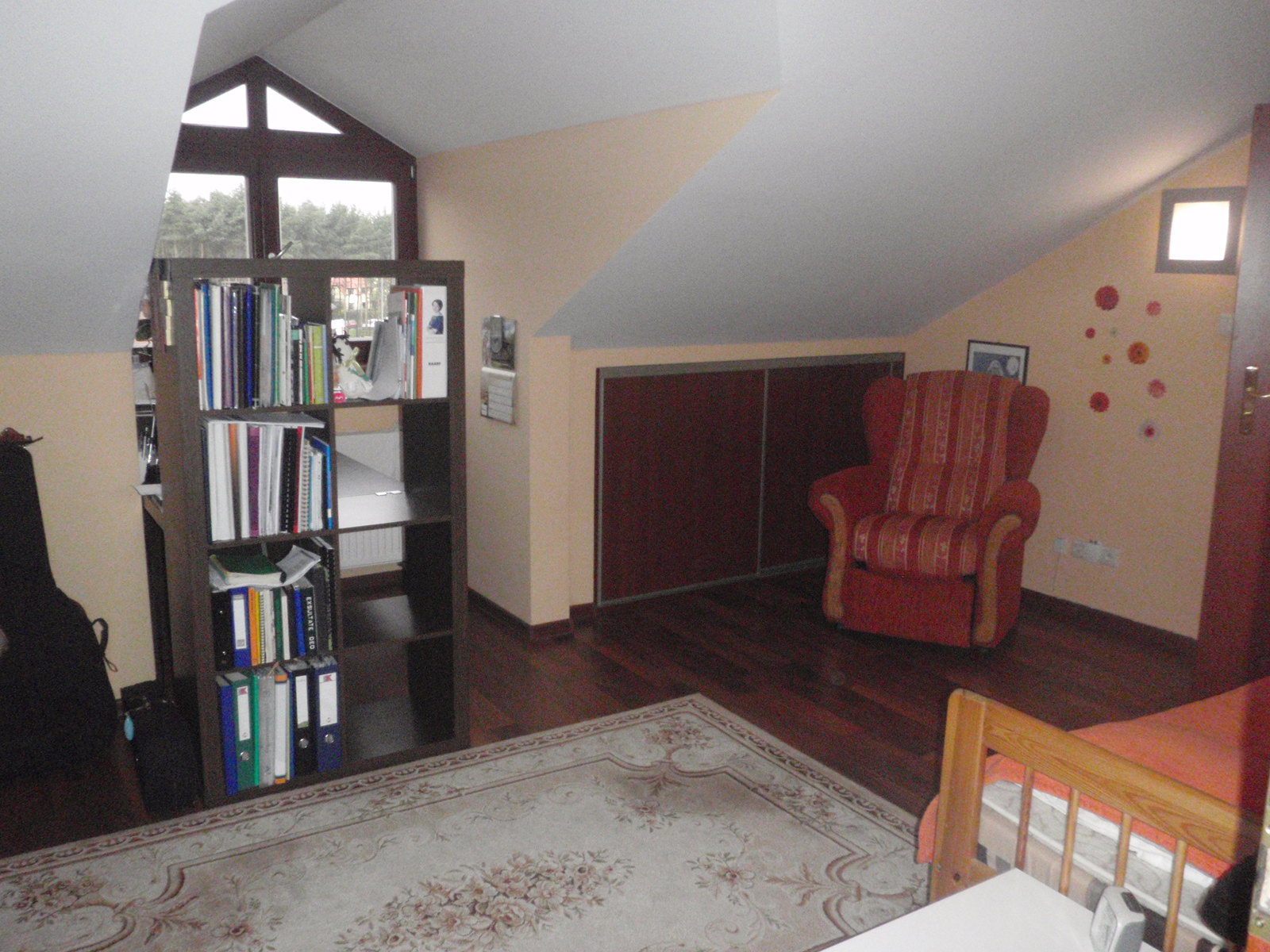 A tu jeden z naszych pokoi…
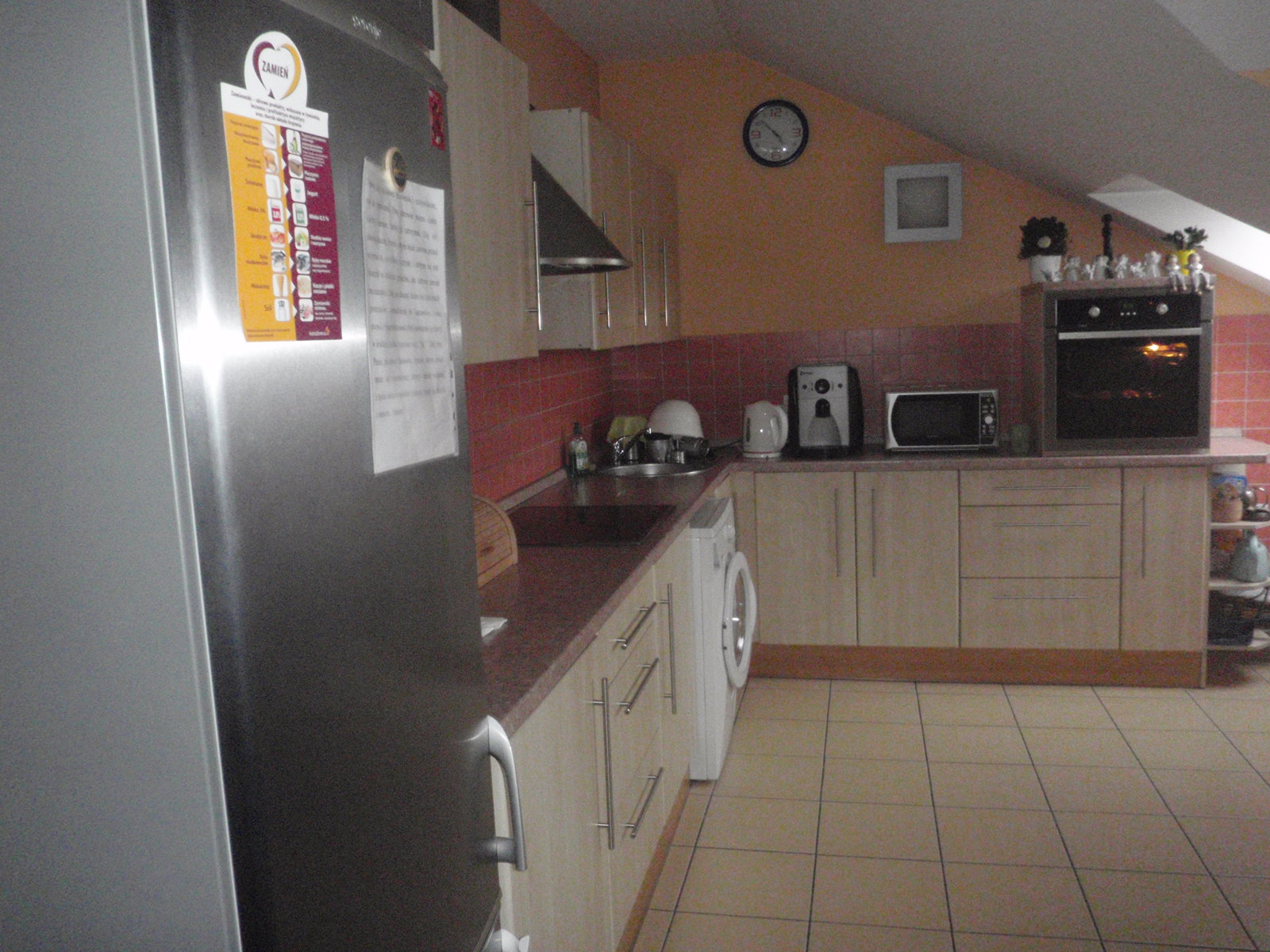 A tu „zaplecze” posiłkowe i …..
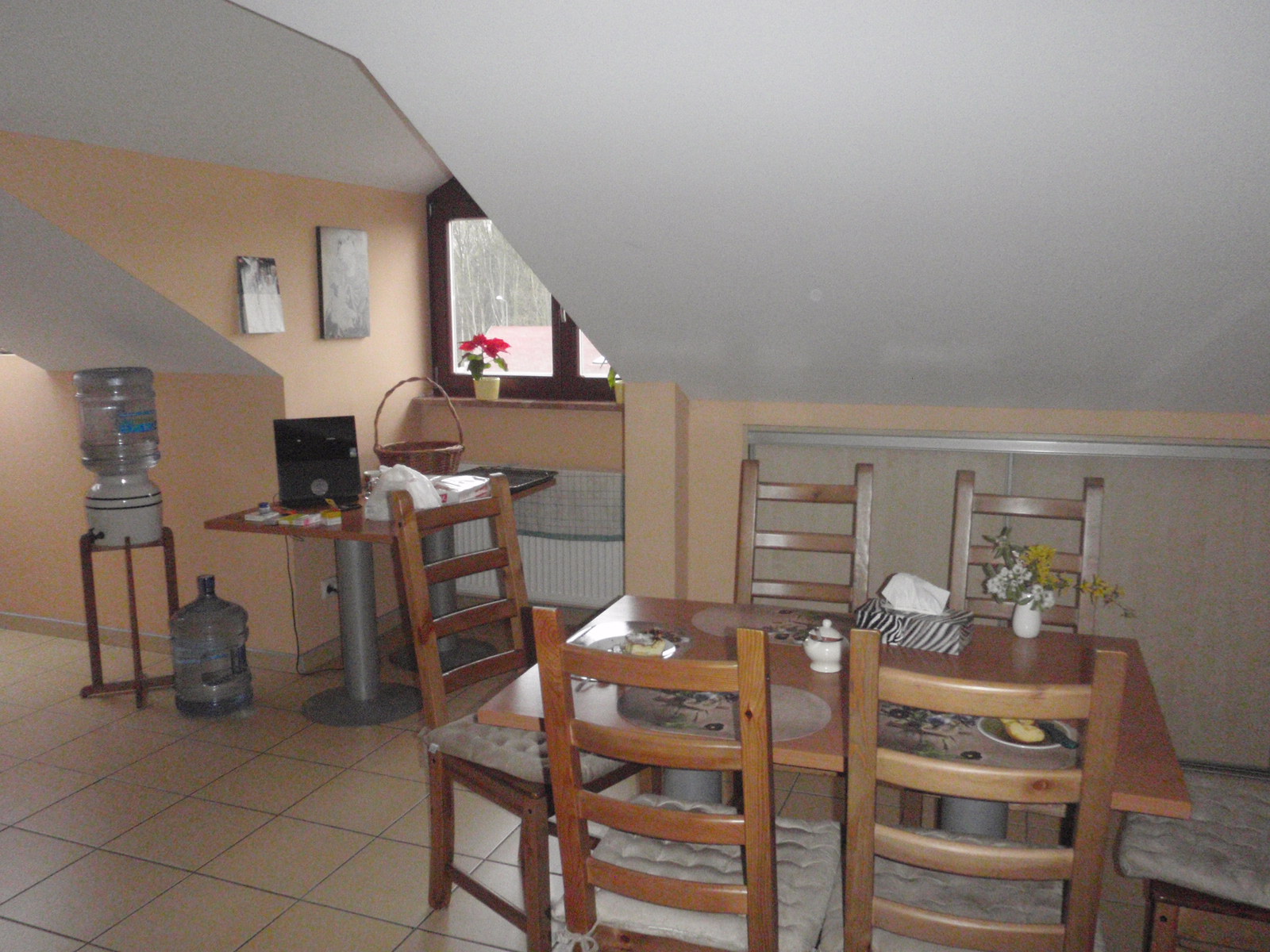 …miejsce wspólnych spotkań
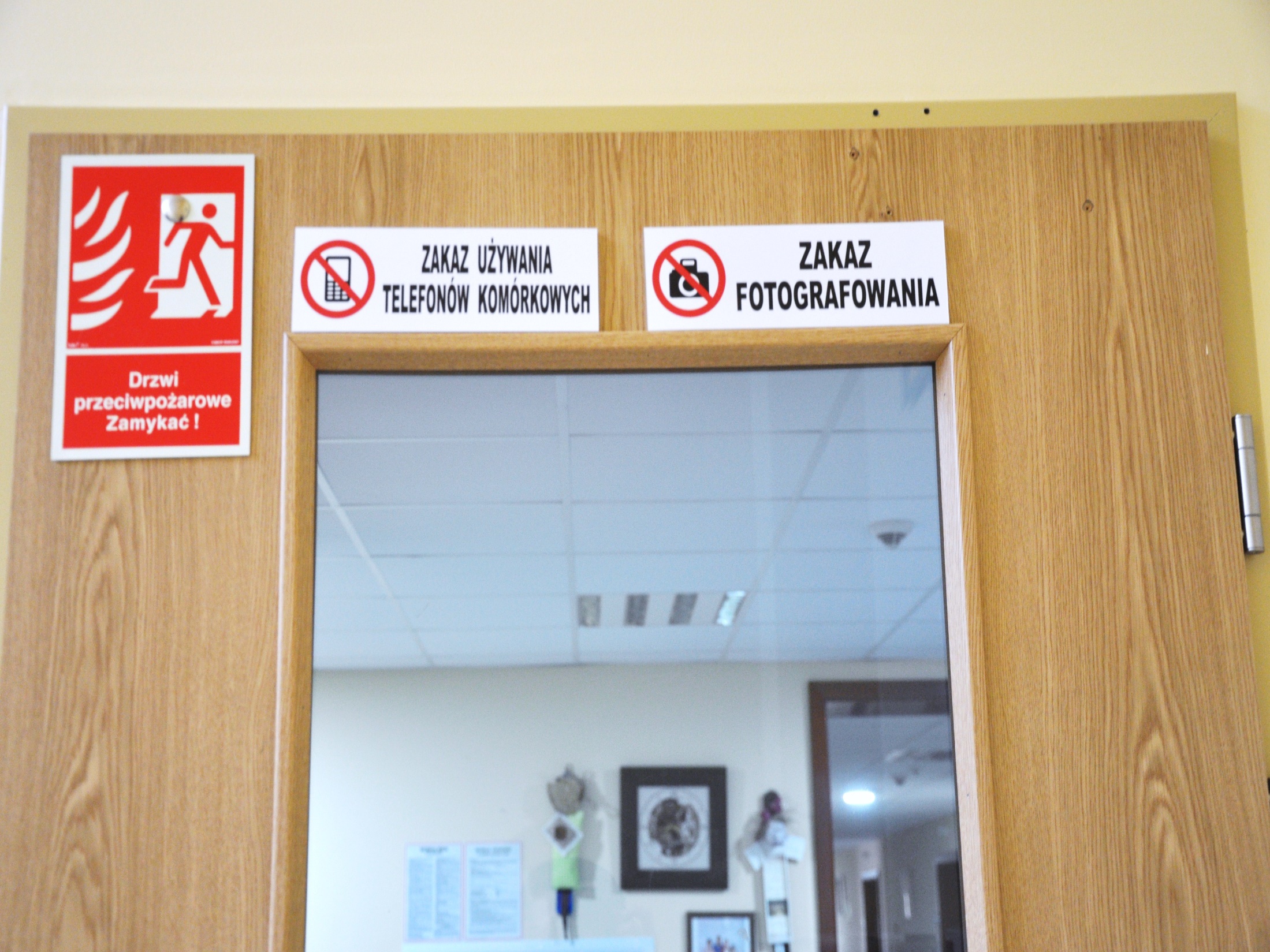 To miejsce naszej pracy – piętro I. 
Szkoda, ale oznaczenia powyżej
 „mówią same za siebie” 
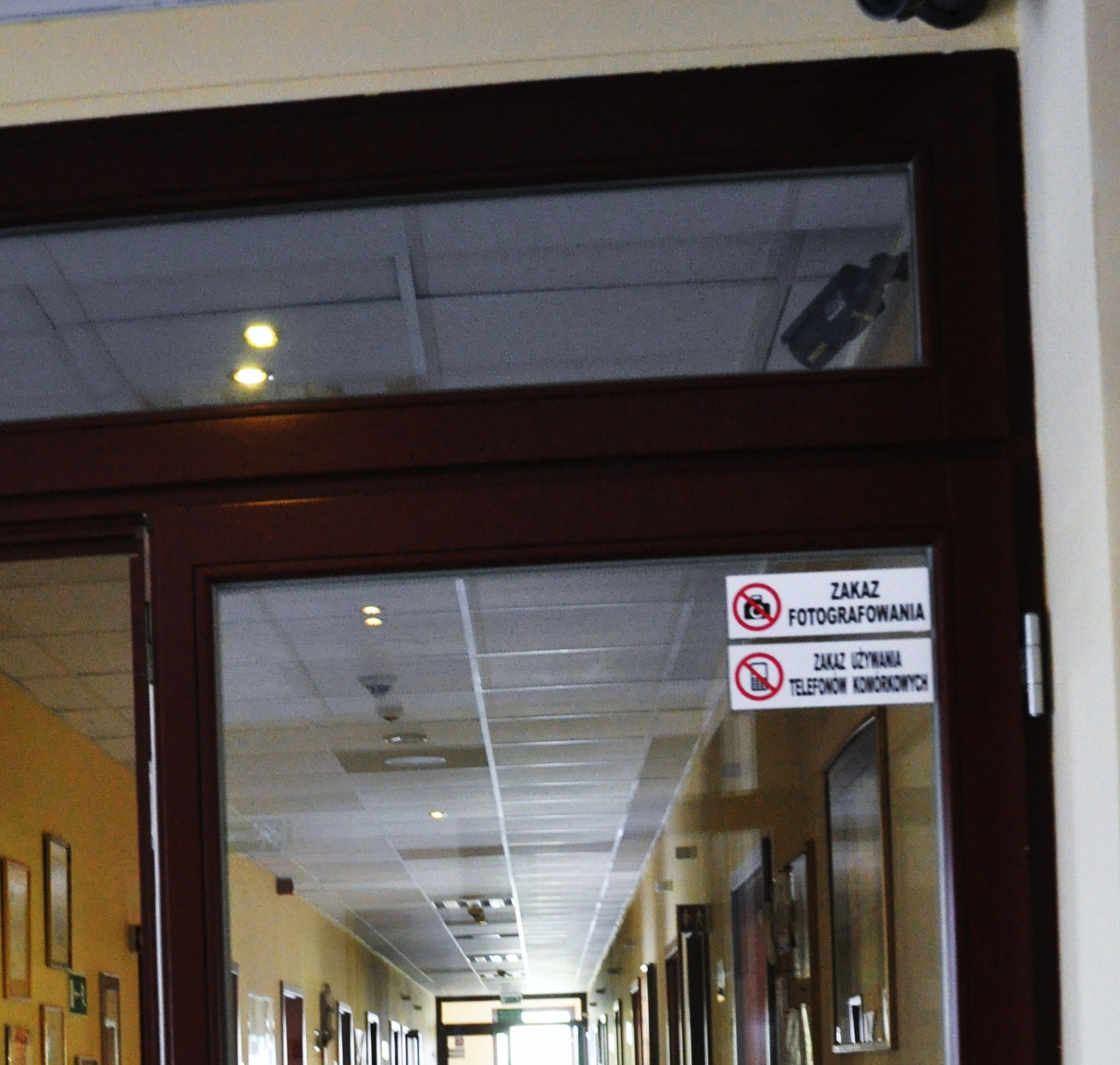 Na paterze też pracujemy, i tu udało się zobaczyć coś więcej… 
A tak w ogóle, to  w wieeelu pokojach znajduje się 30-tu chorych.
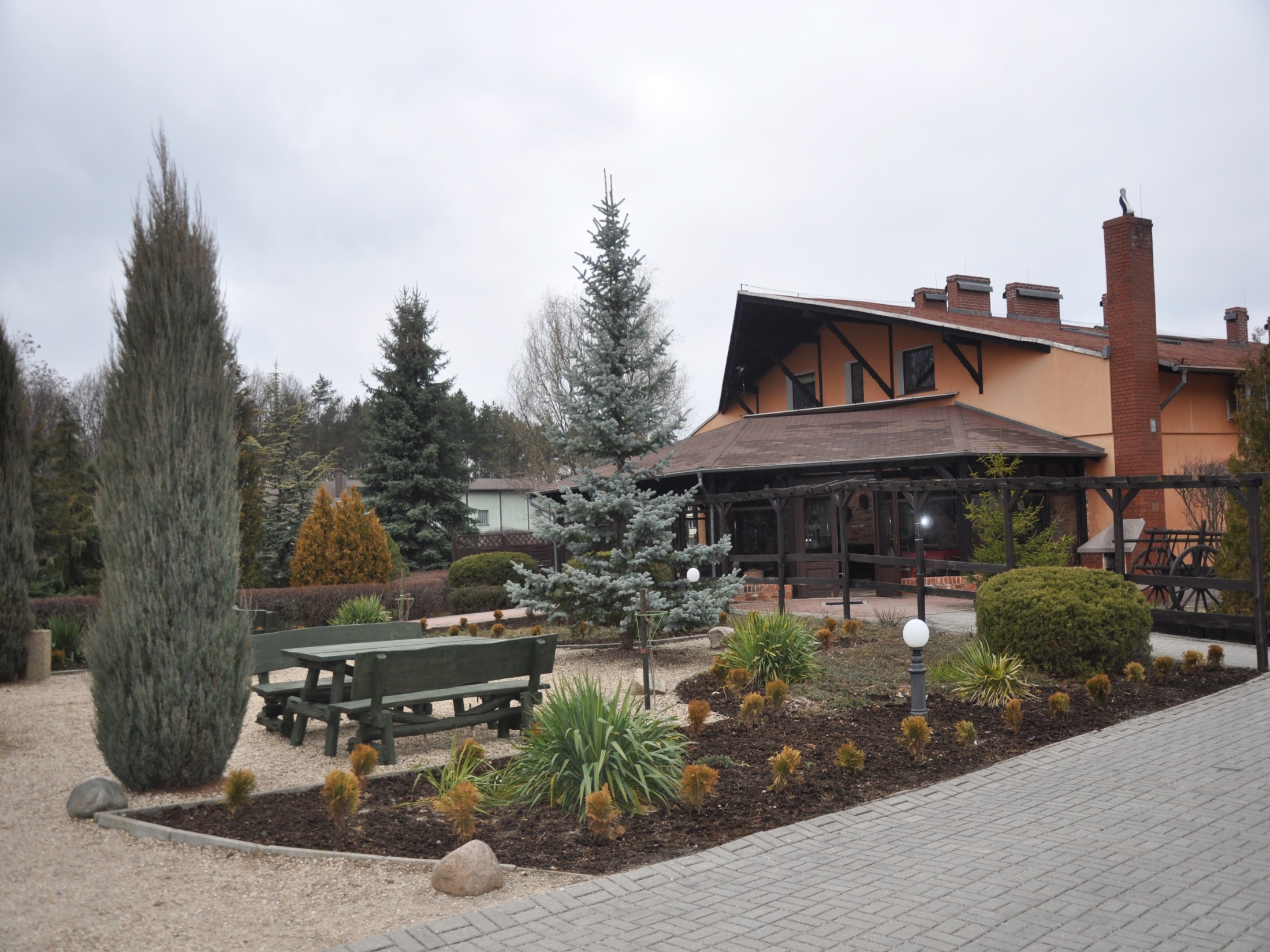 A teraz rozejrzyjmy się na zewnątrz – to parafialna kawiarnia „Pod Aniołami”
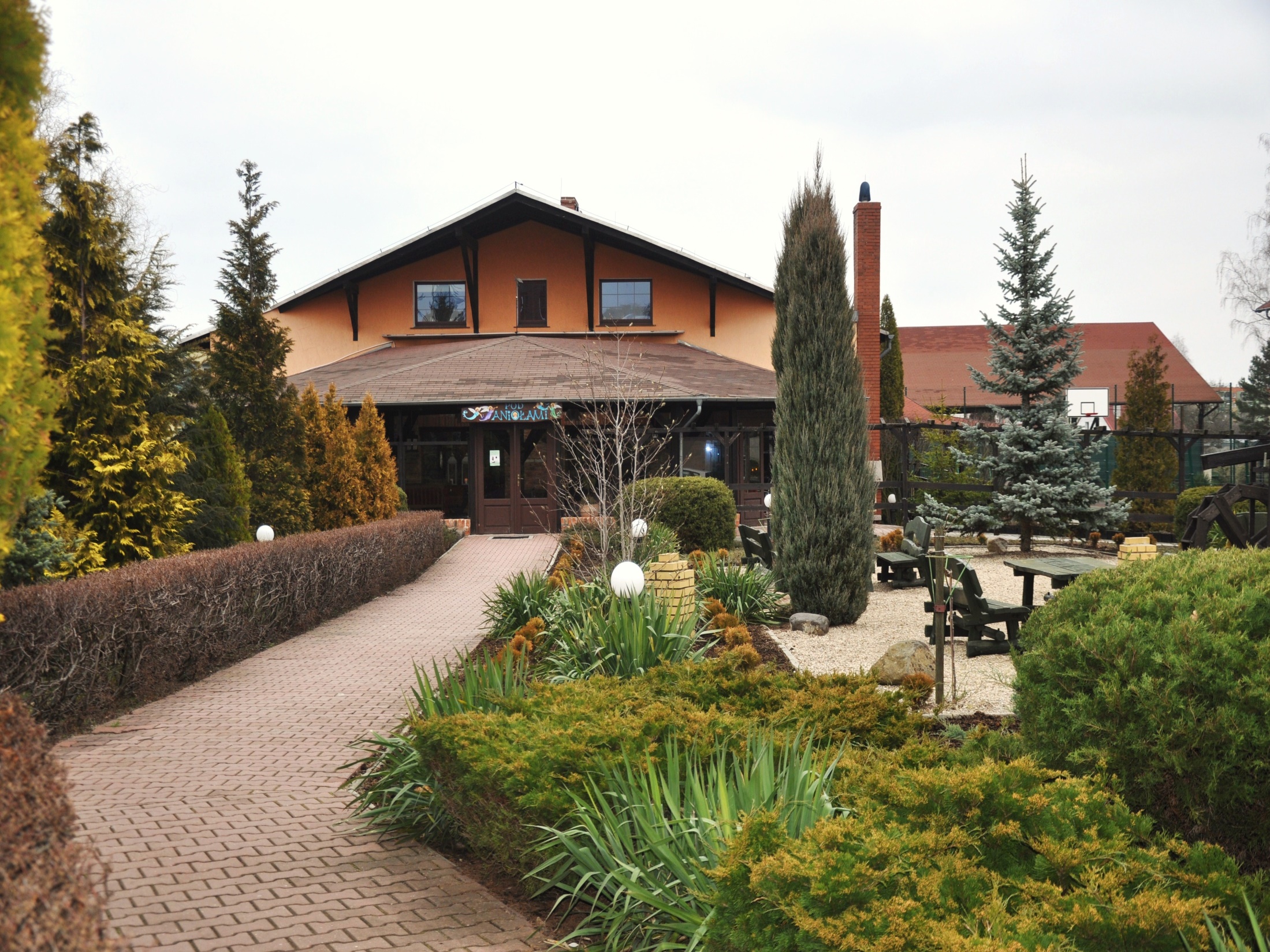 … A tu wejście do  niej...
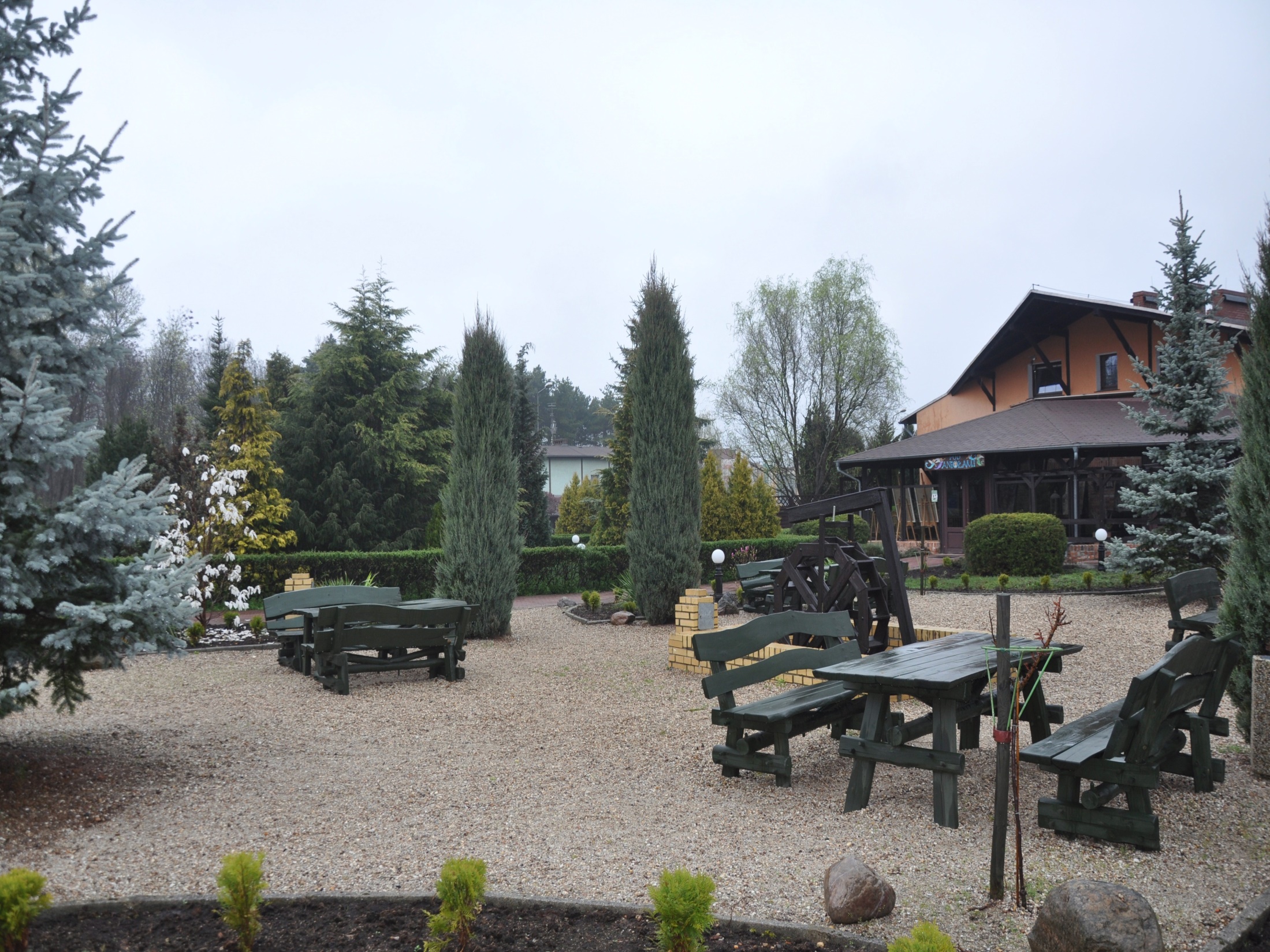 Parafialne miejsce relaksu „mówi samo za siebie”.
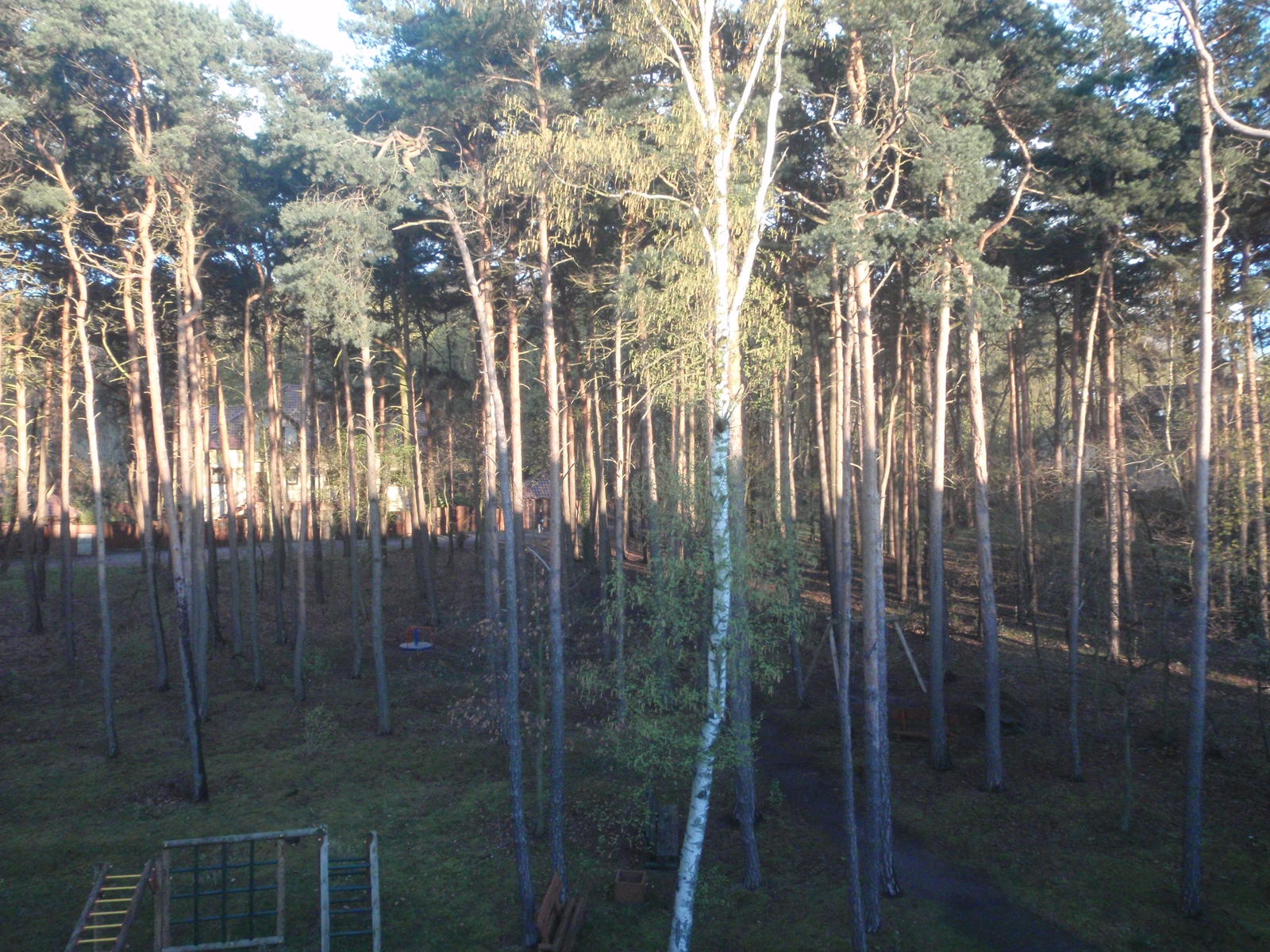 Widok z okna naszego mieszkania.
ŻEGNAMY I ZAPRASZAMY!
Ufajmy Panu!!!
(s.Rita, s.Miriam, s.Jonasza, s.Agnieszka)